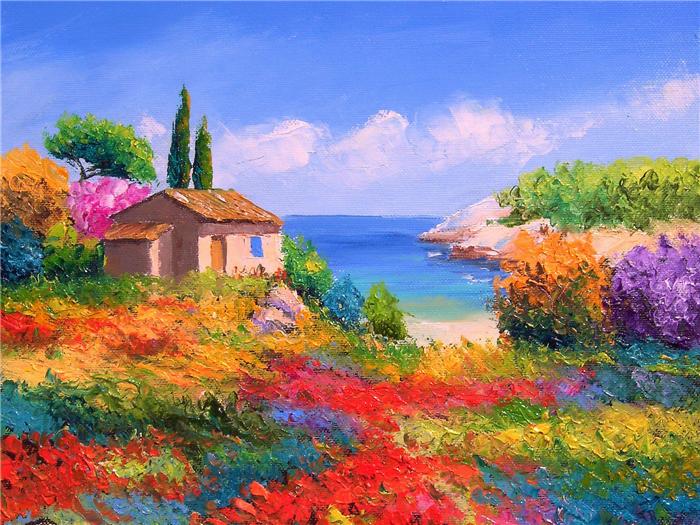 Пейзаж настроения. Природа и художник
НОВОЕ ХУДОЖЕСТВЕННОЕ ВИДЕНИЕ МИРА
Импрессионизм  (фр. impression) - направление в живописи, зародившееся во Франции в 1860-х гг.

 Импрессионизм внес  в живопись свежий воздух, яркий солнечный свет, счастливое настроение человека.
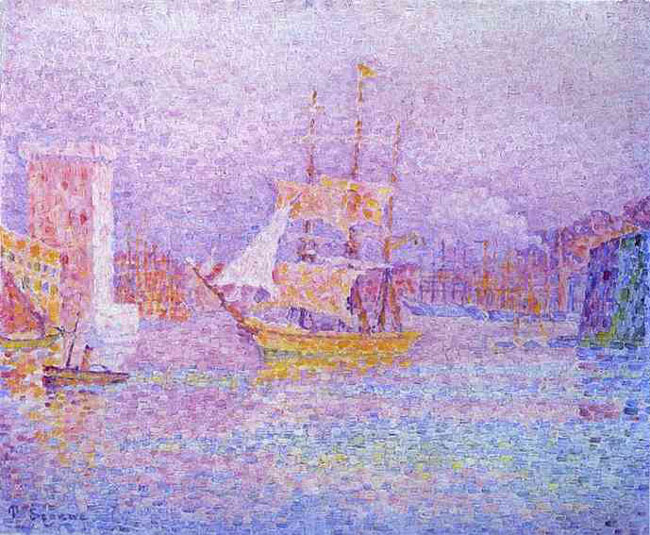 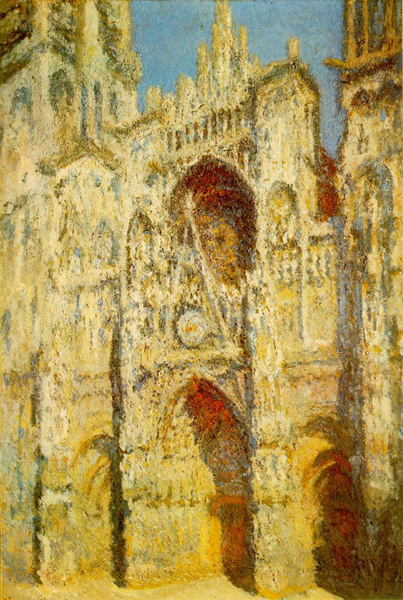 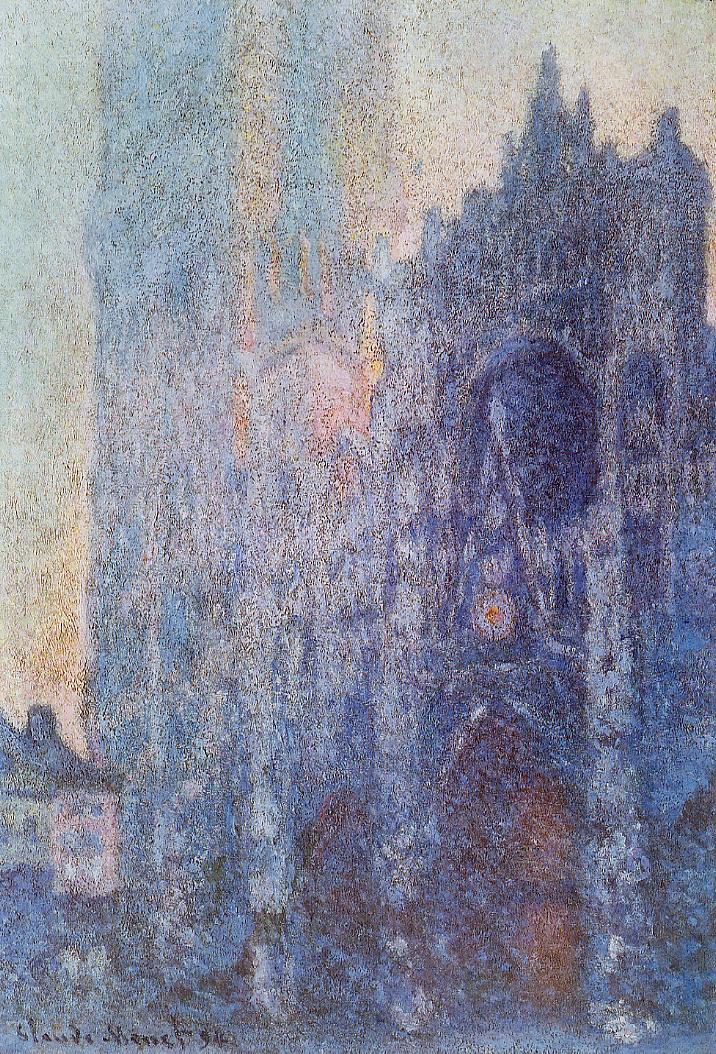 К.Моне. Руанский собор вечером. Масло
Клод Моне первым стал писать пейзажи прямо на воздухе – на пленэре, создавал серии картин, в которых один и тот же вид представал в разных погодных условиях, и в разное время суток.
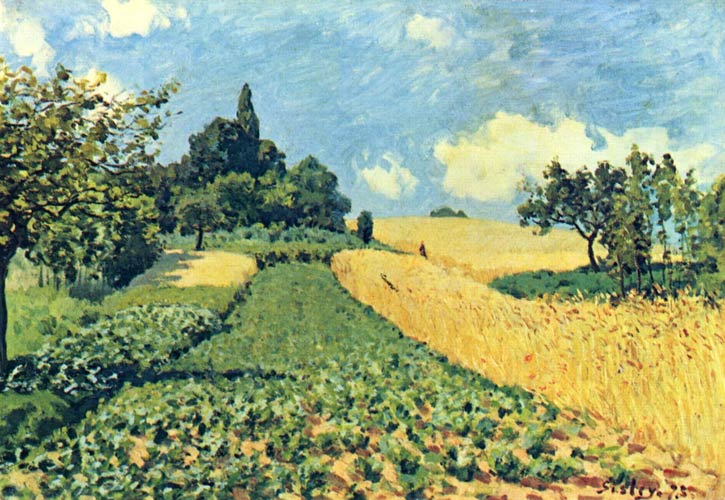 Альфред  Сислей.Поля близ Аржантёй, 1873
Художники стремились уловить изменчивые состояния в природе, заботились о правде общего впечатления… Краски наносились прямо на холст, быстрыми мазками чистых цветов
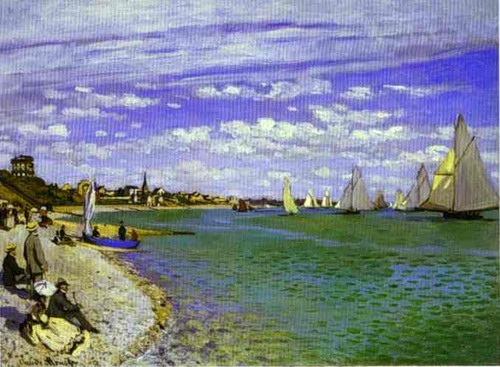 Клод  Моне. Регата в Сент Адре
Именно в это время  вошло в употребление выражение – пейзаж настроения
ПОСТИМПРЕССИОНИСТЫ
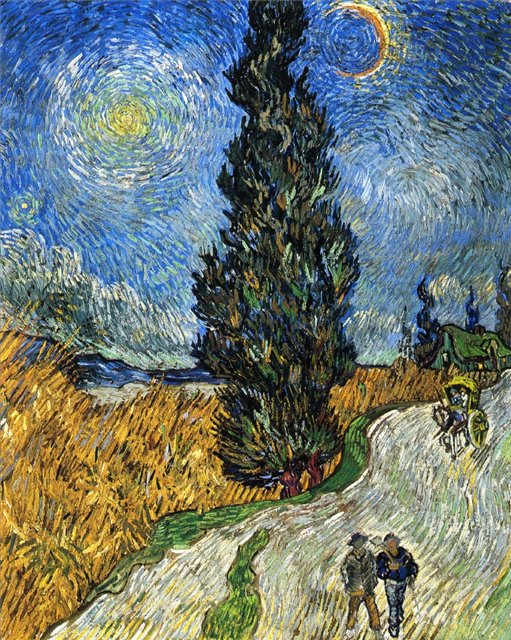 Своё взволнованное вдохновение голландский художник Винсент Ван Гог передавал с помощью ритмических цветовых мазков
Винсент Ван Гог Кипарис.
ПОСТИМПРЕССИОНИСТЫ
Живописец Поль Сезанн свои впечатления от натуры преобразовывал  в систему – организованную цветом композицию пространства
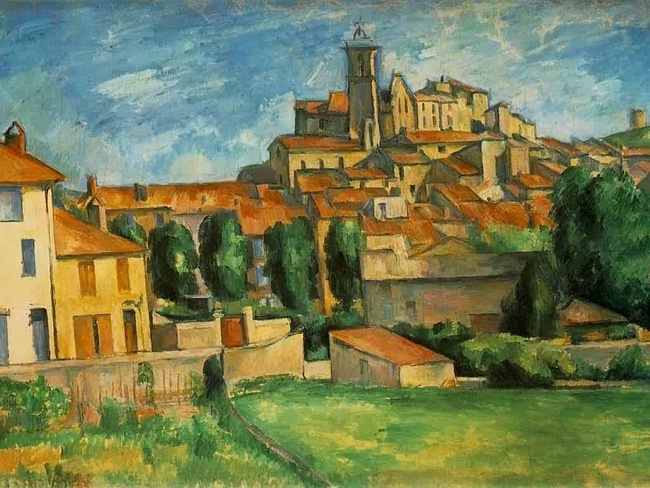 Природа в разное время суток
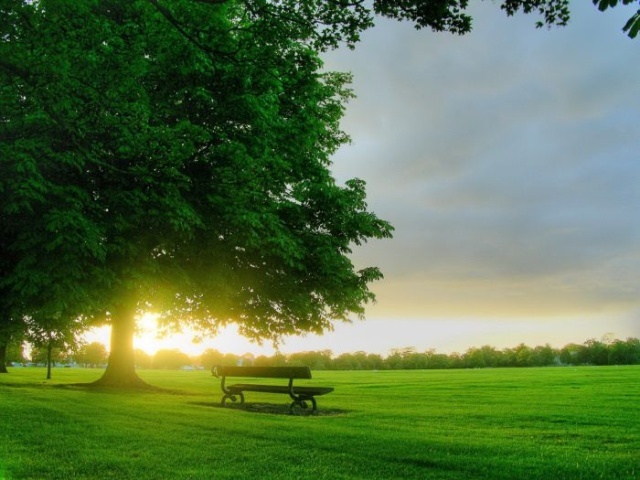 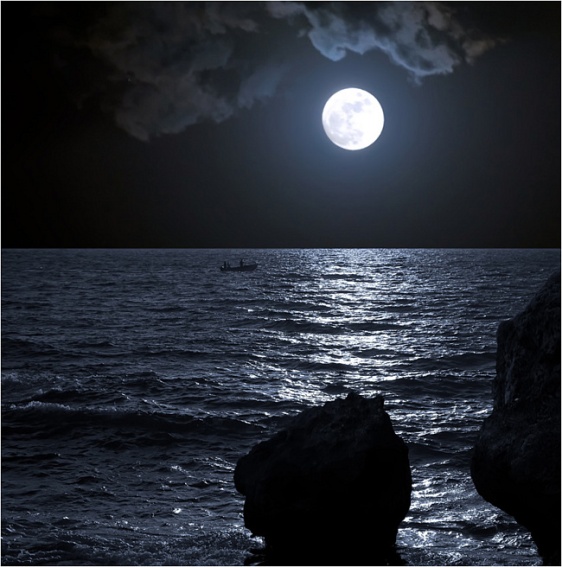 Весеннее нежное утро
«Первая зелень. Май»  И. Левитан
Весеннее утро. Фото.
Летний жаркий день
«Полдень. В окрестностях Москвы». И.Шишкин.
Полуденный зной. Фото.
Последние лучи солнца
«Летний вечер». И.Левитан.
На закате. Фото.
Лунная ночь
«Лунная ночь на Днепре. А.Куинджи
Лунная ночь. Фото.
Творческое задание:

Создай   «Пейзаж настроения», стараясь передать утреннее или вечернее состояние природы
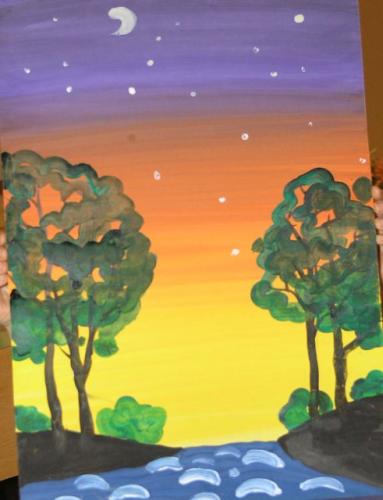 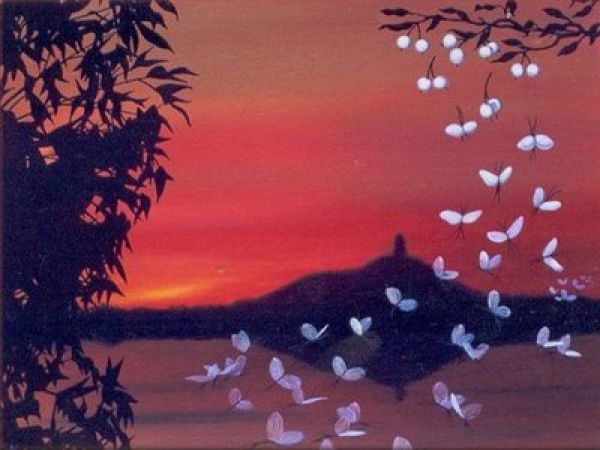